Taller Identificación de Proyectos
Róger Vega Rodríguez
Director de General de Inversión Pública
Ministerio de Hacienda y Crédito Público
Identificación de la iniciativa
MODULO I
Diagnóstico del área de influencia
Diagnóstico de los involucrados
Diagnóstico del servicio
Identificación de la problemática
Identificación de los objetivos
Identificación de Alternativas de Solución
Agenda
Diagnóstico del área de influencia
Diagnóstico de los involucrados
Principales propósitos del análisis
¿De quién es el problema?...si un proyecto se diseña ¿A quién beneficia?
Entender los intereses de los diferentes grupos y sus capacidades para hacer frente a los problemas identificados, y 
Diseñar actividades que aborden adecuadamente la capacidad institucional, así como aspectos distributivos y sociales.
Diagnóstico de los involucrados
Pasos del análisis
Identificar a los principales involucrados (estos pueden estar a varios niveles, por ejemplo, local, regional o nacional)
Investigar sus roles, intereses, poder relativo y capacidad para participar
Identificar conflictos en las relaciones entre los diferentes grupos de involucrados
Interpretar los hallazgos del análisis y definir cómo estos deben ser incorporados en el diseño del programa
Diagnóstico de los involucrados
Diagnóstico de los involucrados
“
Pasos del análisis
El uso efectivo de métodos participativos de planificación y herramientas grupales de planificación puede ayudar a asegurar que las visiones y perspectivas de diferentes grupos de involucrados son adecuadamente representadas y comprendidas.
Diagnóstico de los involucrados
Pasos del análisis
Matriz de análisis de involucrados
Análisis de los involucrados
Pasos del análisis
Análisis FODA
Debilidades (oportunidades de mejora)
Fortalezas
Oportunidades
Amenazas
Diagnóstico del servicio
Permite mapear las soluciones actuales, presentes en el entorno!
¿podemos mejorar la forma en que lo hacemos ahora? ¿ser más eficientes? ¿tener más calidad? ¿llevar más bienestar?
Identificación de la problemáticaCausas- problema central-Efectos
Identificando y listando problemas principales
Se hace en un taller de 25-30 participantes
Se explica el propósito del ejercicio y el contexto
Explicar el método del árbol de problema
Dar ejemplos de relaciones causa efecto
Listar comentarios negativos sobre la situación analizada-tormenta de ideas
Escribir en una tarjeta el problema enunciado
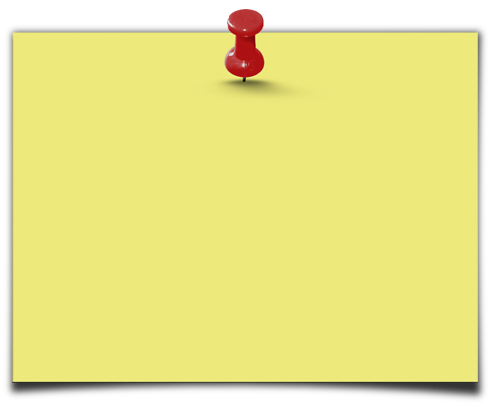 Se tiene como base los análisis previos!
Identificación de la problemáticaCausas- problema central-Efectos
Problemática de accidentalidad vial…
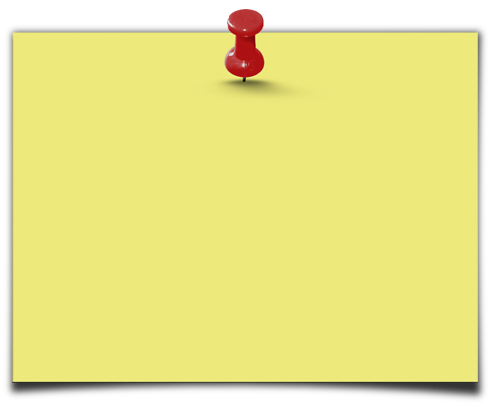 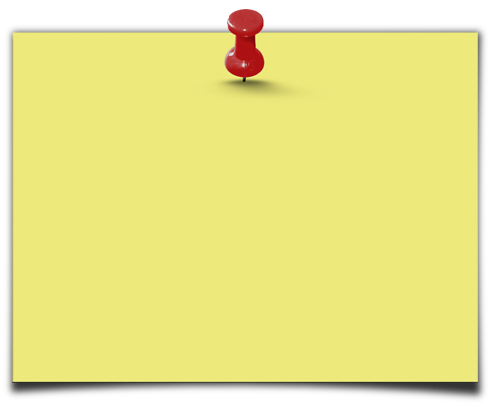 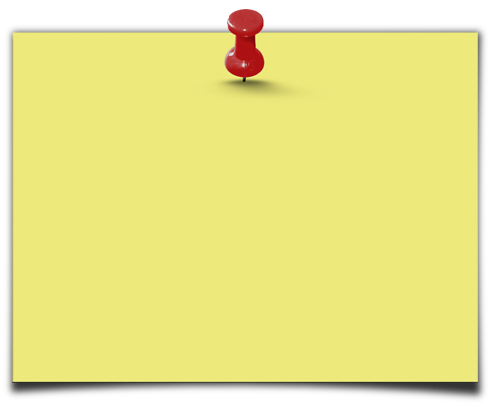 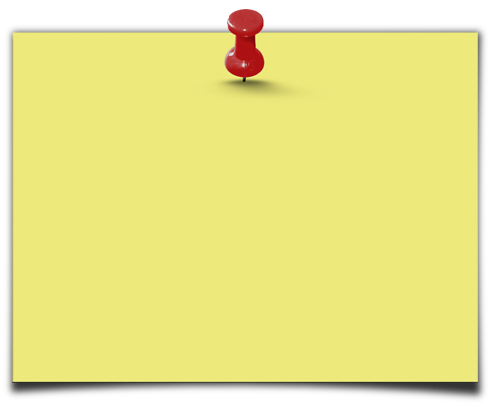 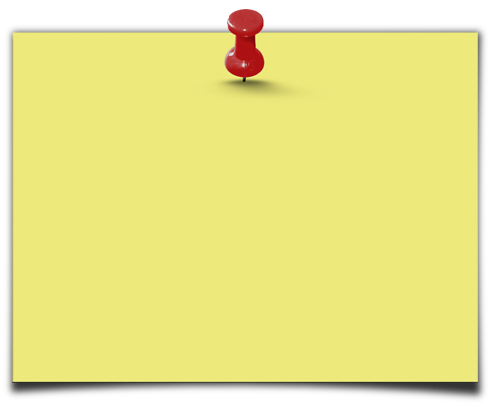 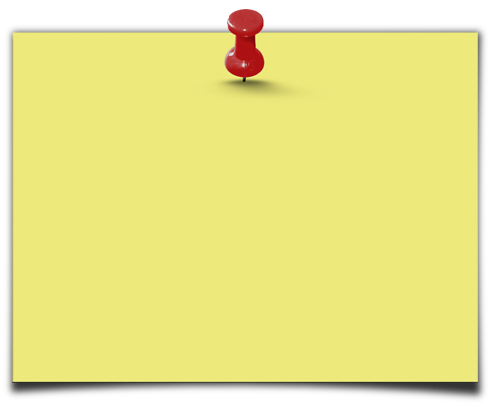 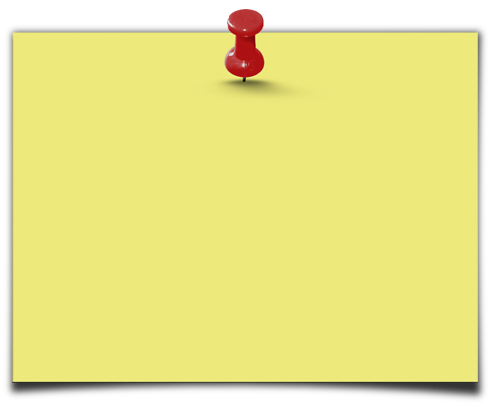 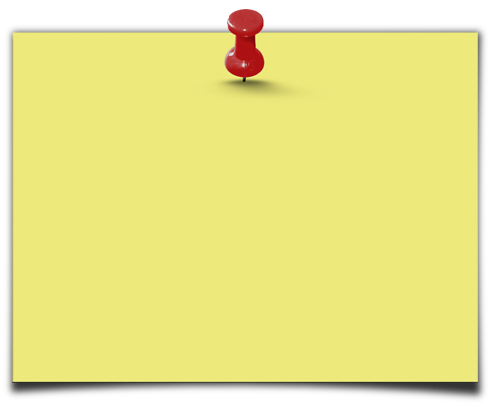 Aumento de las velocidades promedios de desplazamiento en el tramo aa-bb
Incremento de las pérdidas económicas por accidents en el tramo aa-bb
Aumento de las muertes en accidentes viales en el trámo aa-bb
Poblaciones ubicadas en los lados de la carretera
Peatones irrespetan márgenes de las vías
Reducida vigilancia vial en puntos críticos del tramo aa-bb
Aumento del número de accidents de tránsito
Irrespeto a las normas de transitabilidad
Identificación de la problemáticaCausas- problema central-Efectos
Problemática de costos de transporte…
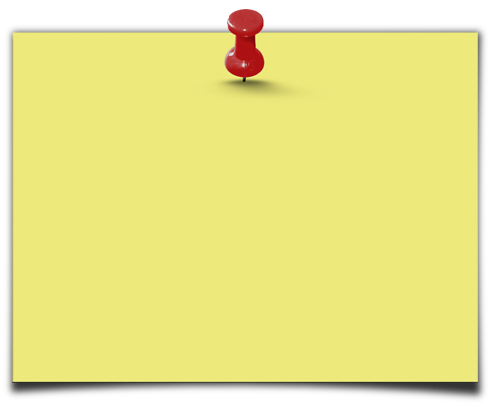 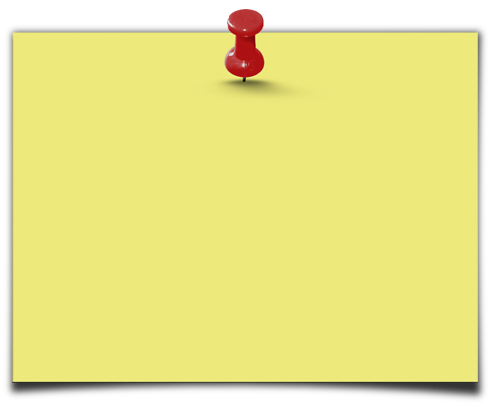 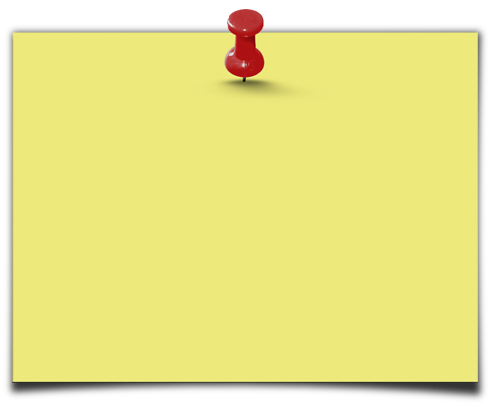 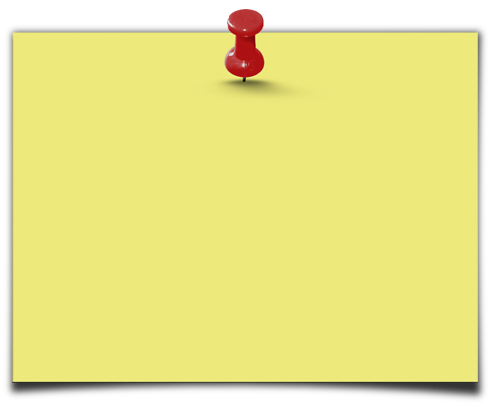 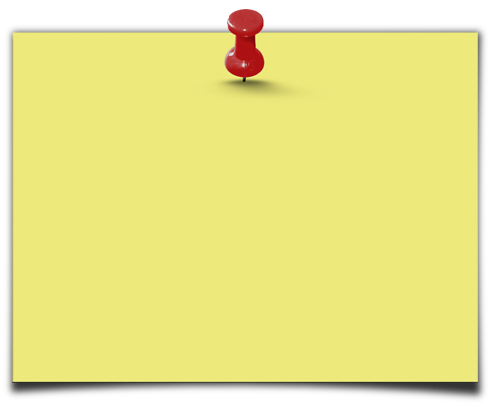 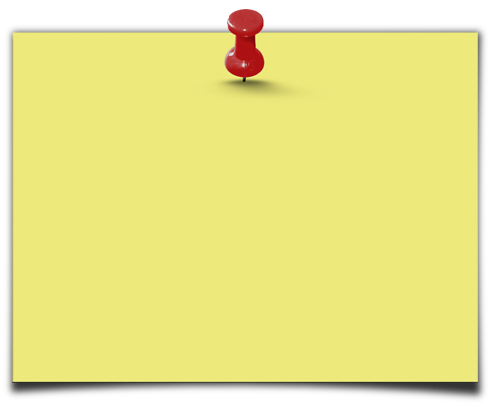 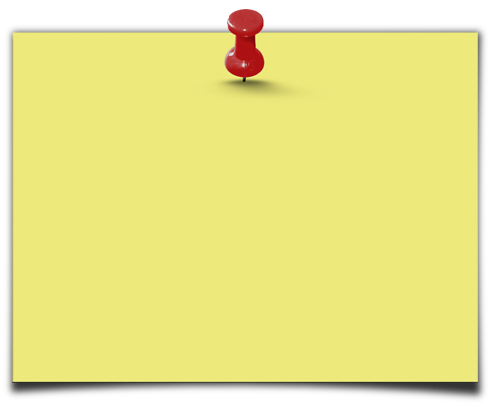 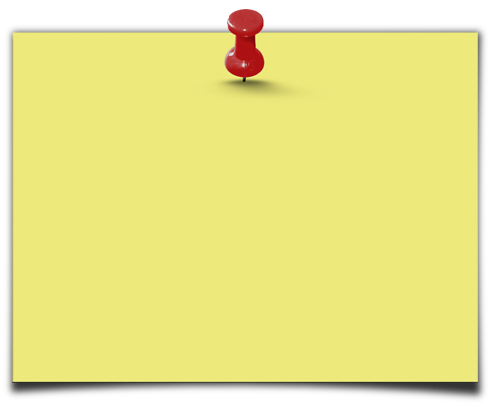 Aumento los precios de productos en Mercado (consumidores)
Reducción de los excedentes de los productores
Incremento de los COV y CTV, incremento de pérdidas
Reducida participación en limpieza de ODrenaje
Mantenimiento insuficiente
Diseño deficiente
Puntos críticos (RRD)
Migración¿?!
Identificación de la problemáticaCausas- problema central-Efectos
Problemática de acceso a salud…
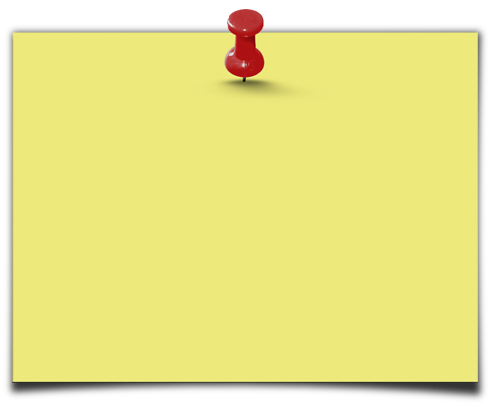 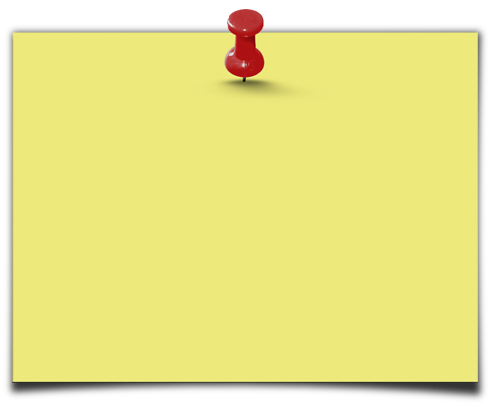 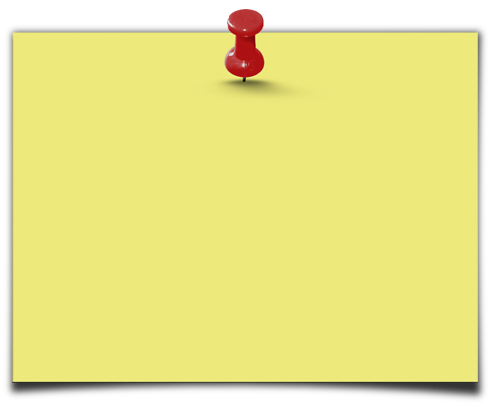 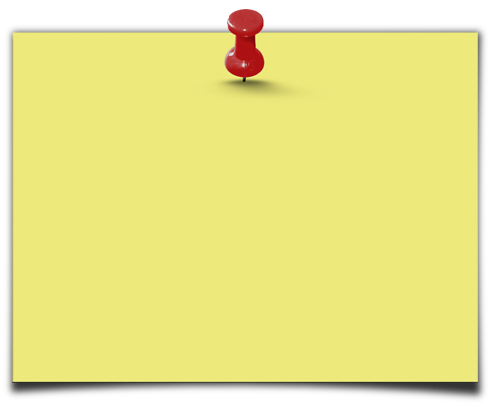 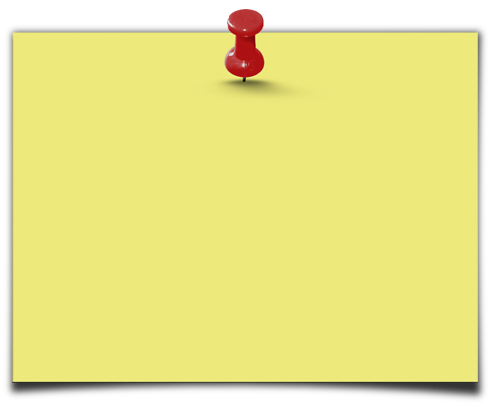 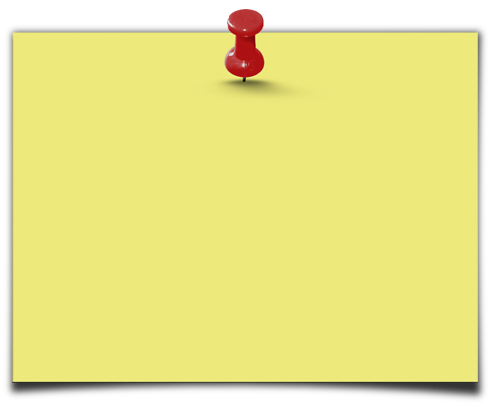 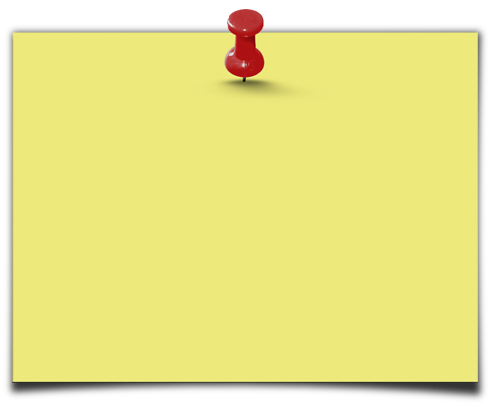 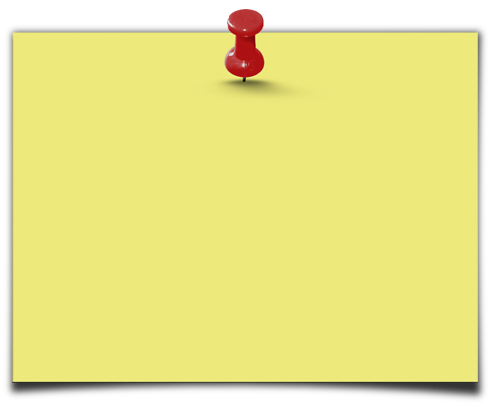 Aumento de tasas de morbilidad (agudización de IRAs… estacionalidad)
Mantenimiento insuficiente de infraestructura y equipos
Oferta reducida (cantidad/calidad) en primer nivel de resolución
Prácticas culturales incentivan auto receta
Percepción de atención inoportuna y escasa calidad
CS distante, reducida oferta de transporte
Preferencia por niveles superiores de resolución
Elevados tiempos de espera
Identificación de la problemáticaCausas- problema central-Efectos
Problemática de rechazo de langosta de exportación…
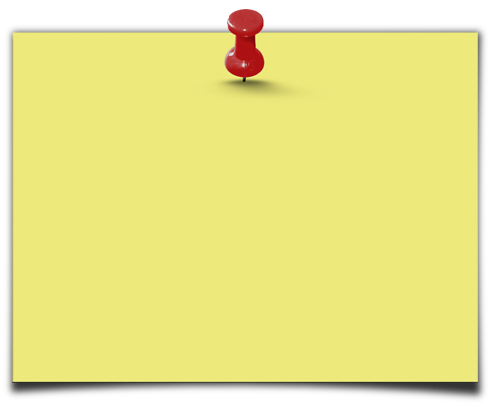 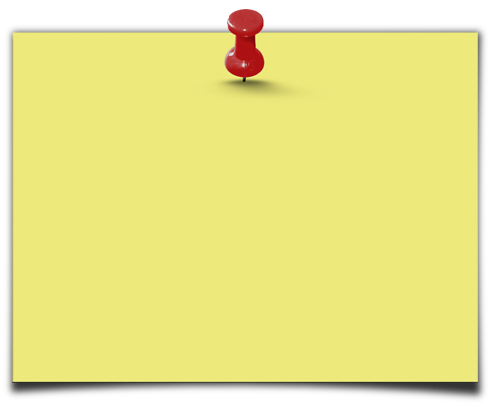 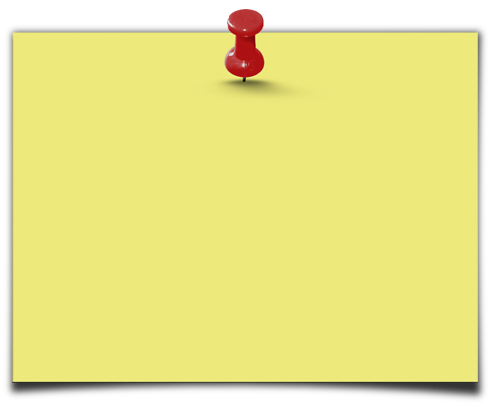 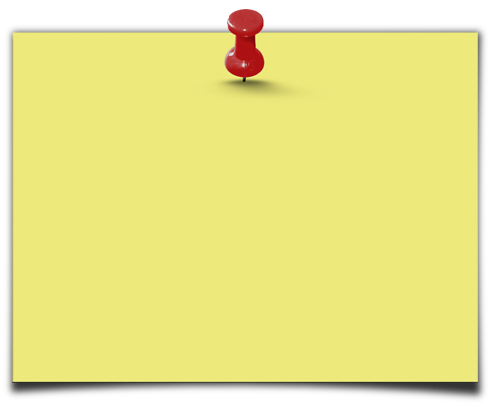 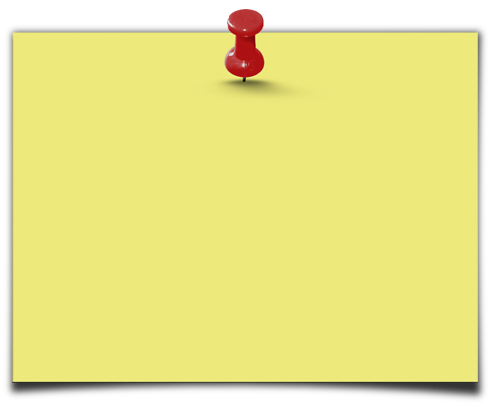 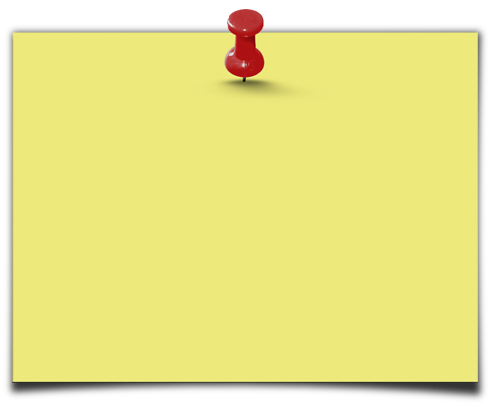 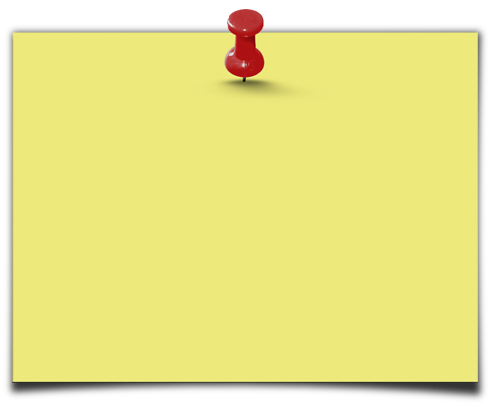 Incremento de los rechazos de langostas de exportación
Pérdidas de rentabilidad de los productores
Sansiones al país por incumplimiento de acuerdos comerciales
Inadecuada aplicación de las normas técnicas
Certificados de origen rechazados
Desvíos en la talla y peso
Embalaje con higiene deficiente
Identificación de la problemáticaCausas- problema central-Efectos
Problemática de rechazo de langosta de exportación…
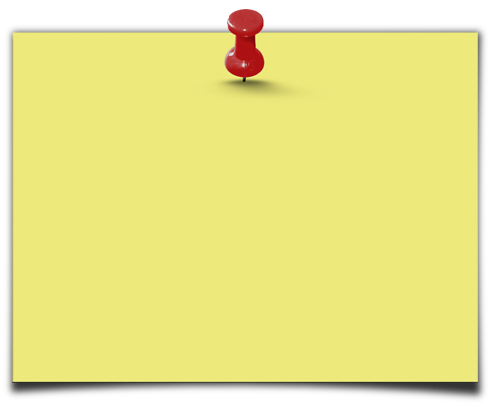 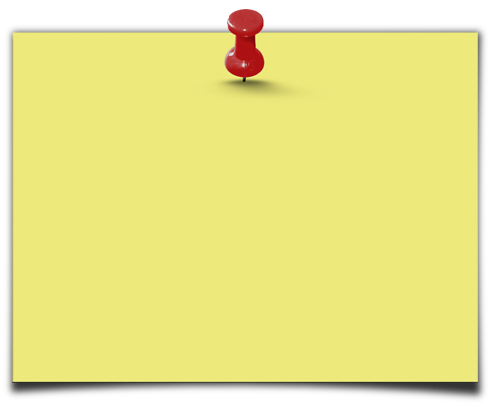 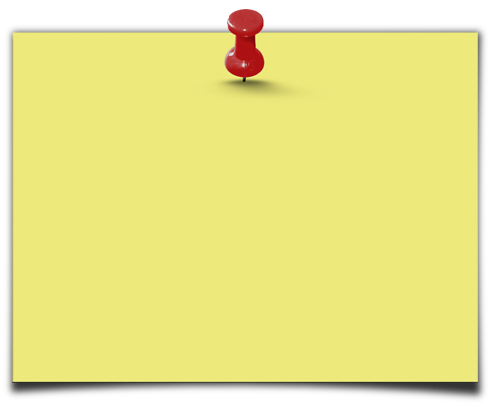 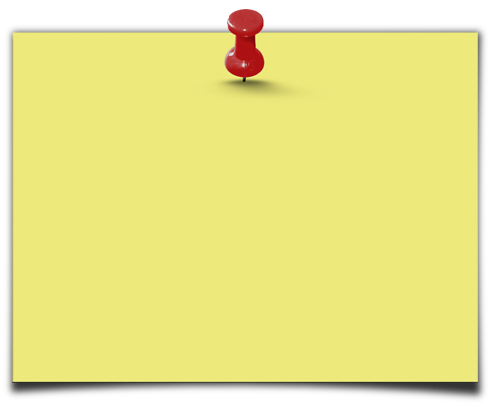 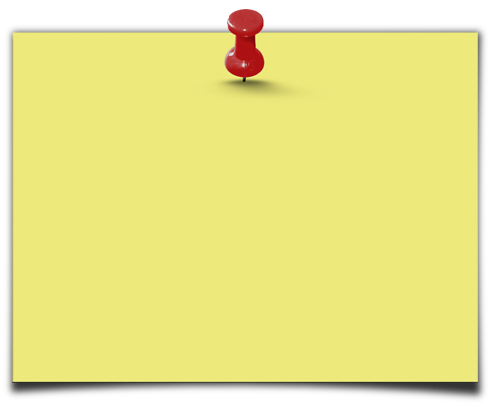 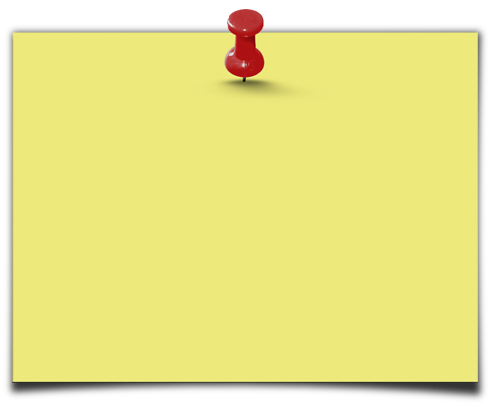 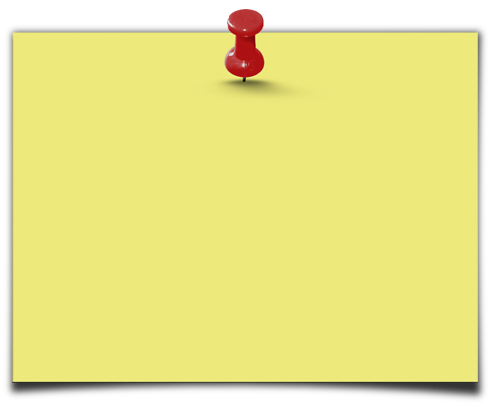 Incremento de los rechazos de langostas de exportación
Pérdidas de rentabilidad de los productores
Sansiones al país por incumplimiento de acuerdos comerciales
Inadecuada aplicación de las normas técnicas
Certificados de origen rechazados
Desvíos en la talla y peso
Embalaje con higiene deficiente
Identificación de la problemáticaCausas- problema central-Efectos
Identificando y listando problemas principales
A través de las discusiones, identificar un problema central consensuado, el cual aparece conectado o vinculado con los enunciados más negativos.
Imprima en una tarjeta una definición precisa del problema central.
Coloque la tarjeta en una pizarra o pared de modo que puede ser vista por todo el grupo de análisis.
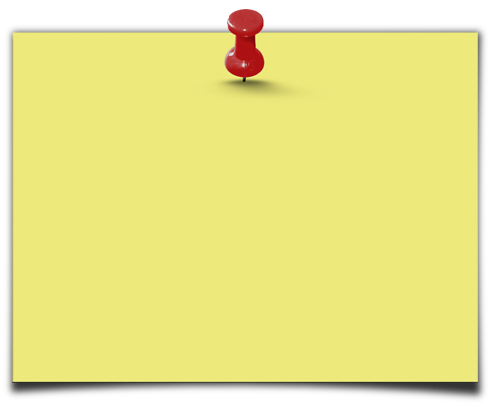 Pérdidas de producción por mal estado de caminos
Identificación de la problemáticaCausas- problema central-Efectos
Identificando las relaciones causa-efecto
Primero organizar los enunciados en dos grupos: causas del problema central y efectos del problema central. 
Ubicar todas las causas por debajo del problema central  y los efectos por encima.
Debe preguntarse, ¿qué lleva a eso? o ¿qué lo provoca? Para establecer la jerarquía de causas y de efectos.
Lo primero es identificar las causas inmediatas del problema central y sus efectos inmediatos.
Identificación de la problemáticaCausas- problema central-Efectos
Identificando las relaciones causa-efecto
Problemas muy generales que pueden ser causa de otros muchos problemas de desarrollo deben dejarse fuera, y tratarse como restricciones o limitaciones generales. 
¡La meta es mantener el árbol de problemas enfocado y manejable!
Si hay dos o más causas  que se combinan para producir un efecto, colóquelos uno al lado del otro debajo del efecto resultante.
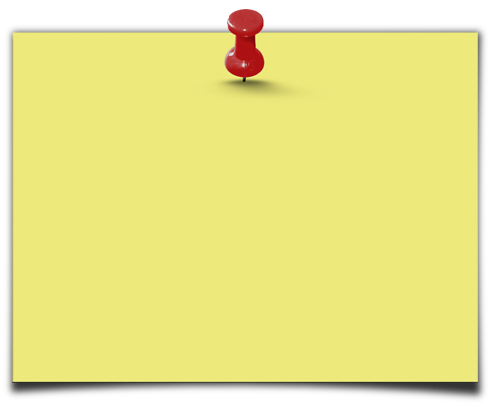 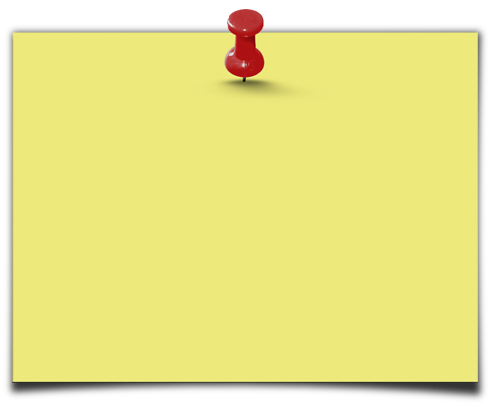 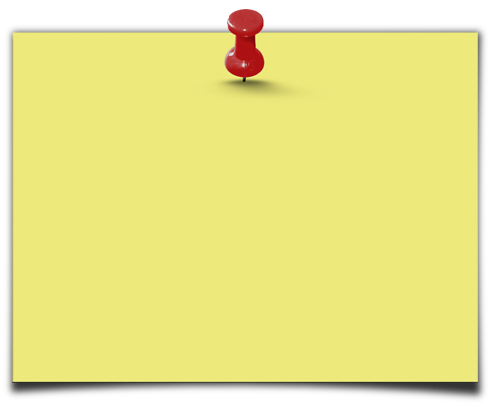 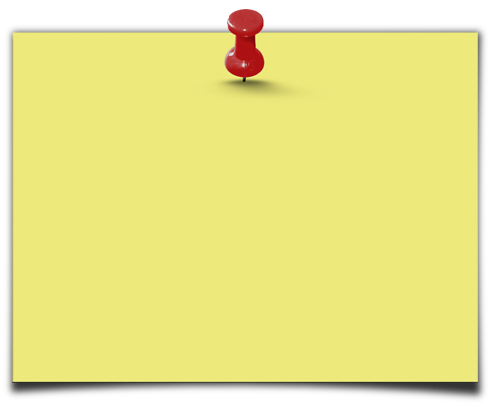 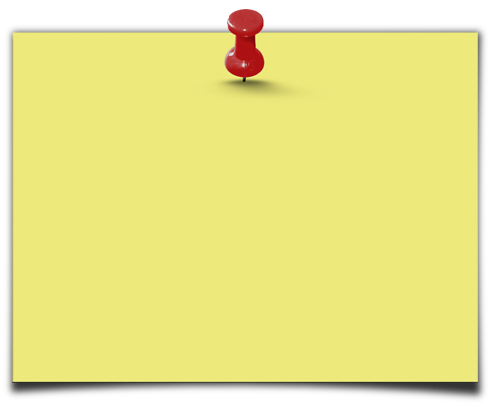 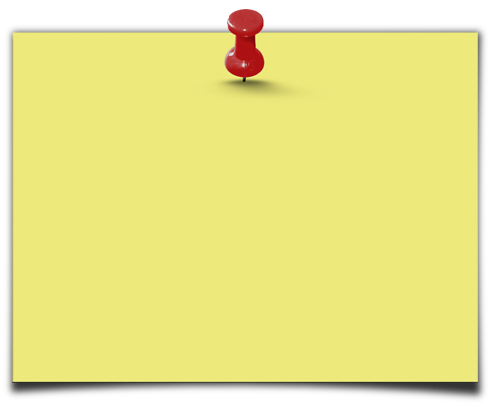 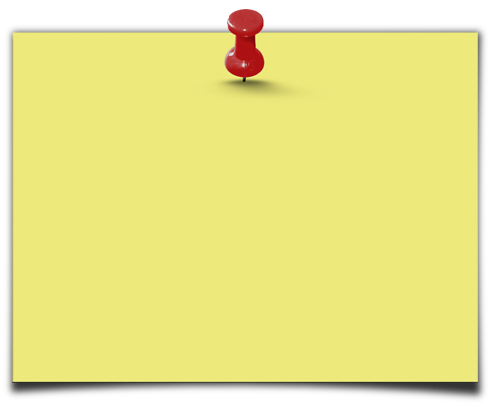 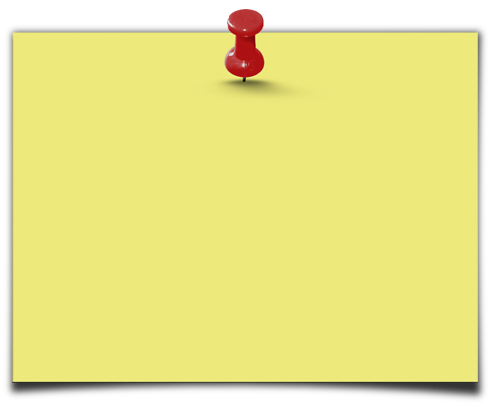 Aumento los precios de productos en Mercado (consumidores)
Incremento de los COV y CTV, incremento de pérdidas
Reducida participación en limpieza de ODrenaje
Reducción de los excedentes de los productores
Mantenimiento insuficiente
Puntos críticos
Migración¿?!
Diseño deficiente
EFECTOS
PROBLEMA
CENTRAL
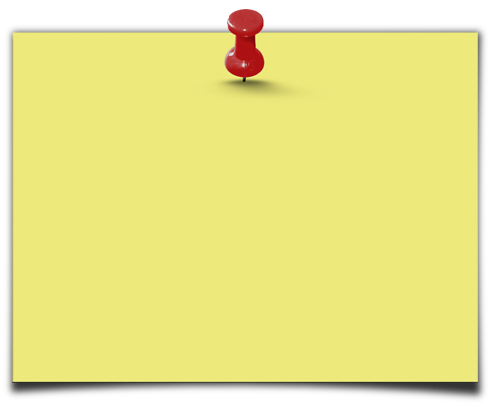 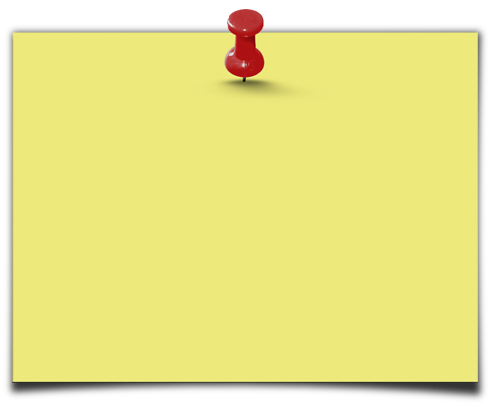 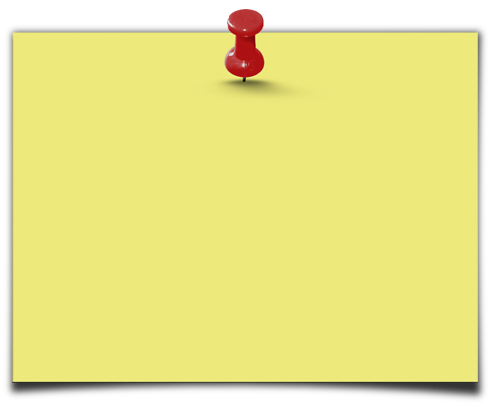 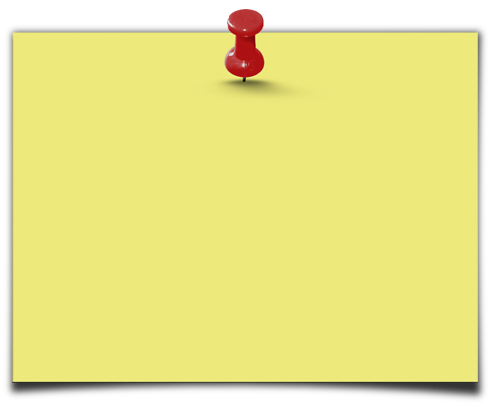 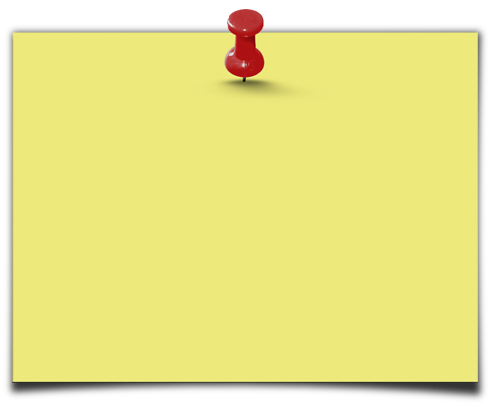 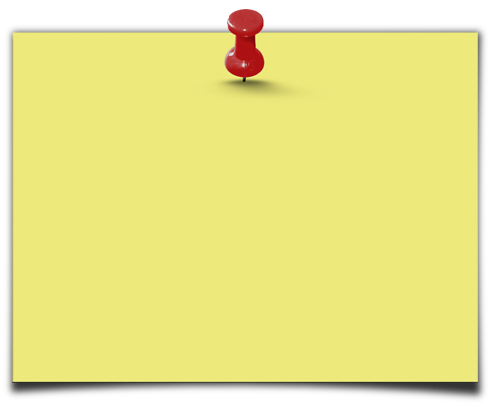 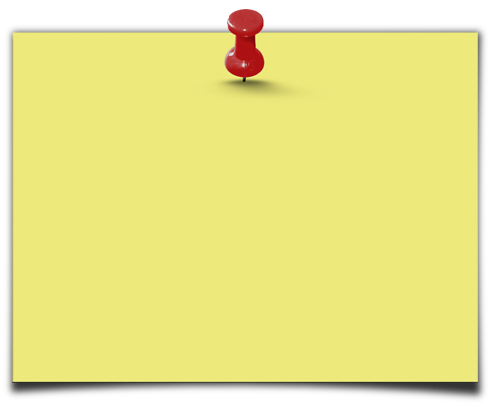 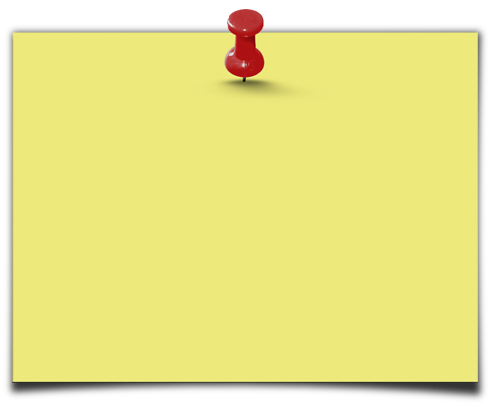 CAUSAS 
INMEDIATAS
Aumento los precios de productos en Mercado (consumidores)
Incremento de los COV y CTV, incremento de pérdidas
Reducida participación en limpieza de ODrenaje
Reducción de los excedentes de los productores
Mantenimiento insuficiente
Diseño deficiente
Puntos críticos
Migración¿?!
CAUSAS
CAUSAS 
SECUNDARIAS
“
Identificación de los objetivosMedios – Objetivo central - Fines
El árbol de objetivos debe ser preparado después que el árbol de problemas ha sido completado.
“
Identificación de los objetivosMedios – Objetivo central - Fines
El árbol de objetivos sigue exactamente la misma estructura que el árbol de problemas, pero con los problemas (enunciados negativos) convertidos en objetivos (enunciados positivos).
“
Identificación de los objetivosMedios – Objetivo central - Fines
El árbol de objetivos muestra las relaciones medio-fin entre objetivos (esto es, 	los medios por los cuales fines deseados o resultados serán alcanzados). Esto conlleva directamente al desarrollo de la descripción narrativa del programa en la Matriz de Marco Lógico.
FINES
OBJETIVO
CENTRAL
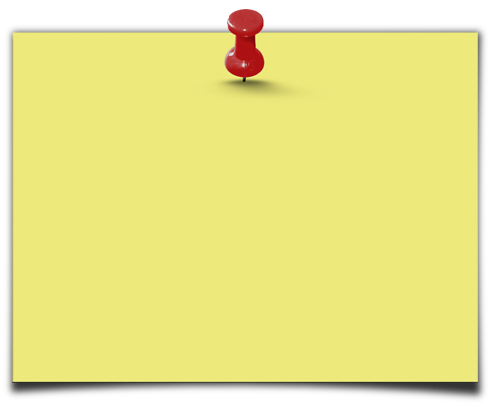 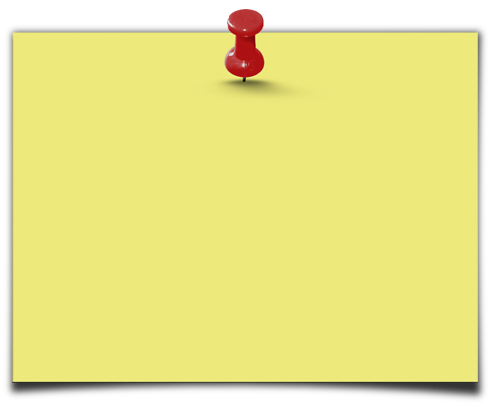 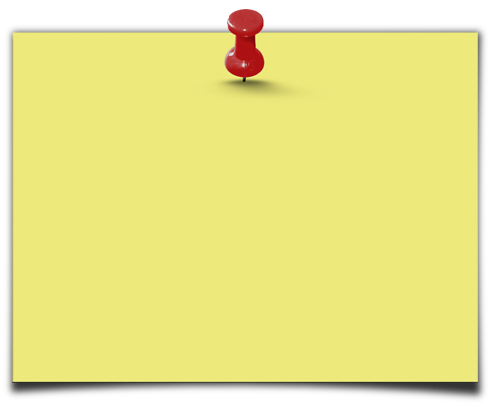 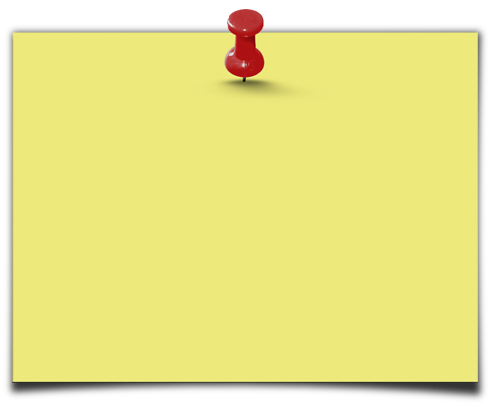 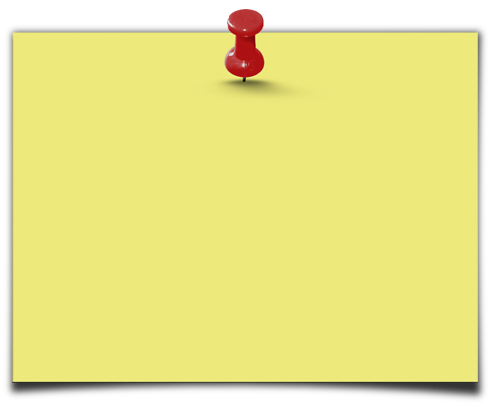 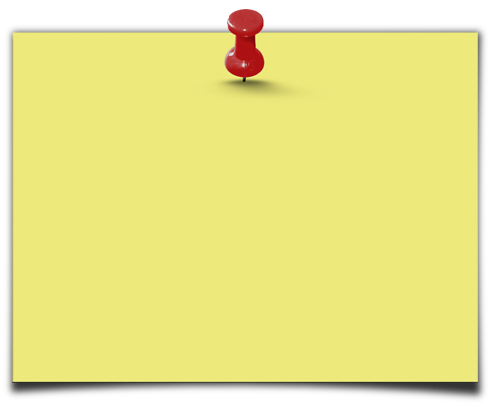 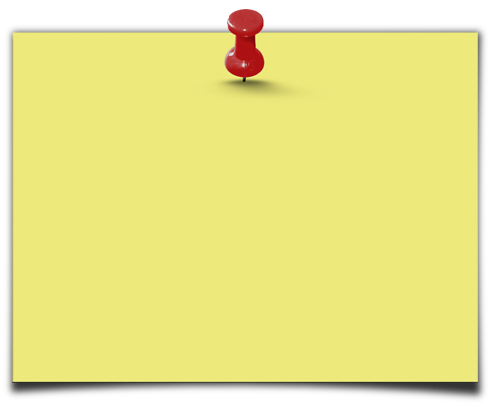 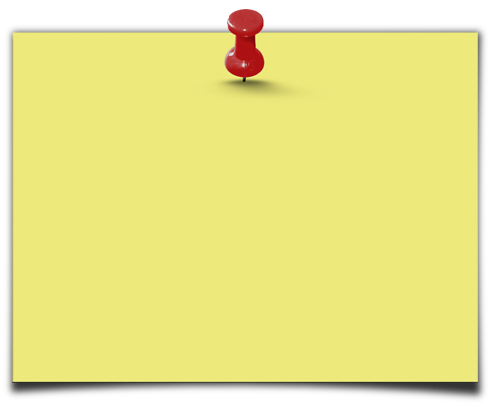 MEDIOS
INMEDIATAS
Estabilizar los precios de productos en Mercado (consumidores)
Reducir de los COV y CTV, incremento de pérdidas
Incrementar los excedentes de los productores
Participación en limpieza de ODrenaje
Corregir Puntos críticos
Contener Migración¿?!
Mantenimiento adecuado
Mejorar Diseño
MEDIOS
MEDIOS SECUNDARIOS
Identificación de alternativas de solución
Hasta este punto se tiene el árbol del medios y fines, que nos da idea conceptual de las cosas que deben lograrse para alcanzar el objetivo o propósito de la iniciativa. 
Aún no se ha definido qué hacer.
Identificación de alternativas de solución
Antes de pasar a analizar alternativas deben determinarse las acciones u opciones para superar las causas de menor nivel (raíces)
La lógica vertical del árbol de objetivos indica que superándose las causas raíces, a través de medios fundamentales,  se alcanzarán los objetivos de mayor nivel.
FINES
-Medidas de RRD para corregir puntos críticos
-Mejora carpeta de rodamiento
- Instalación de comités de mantenimiento
OBJETIVO
CENTRAL
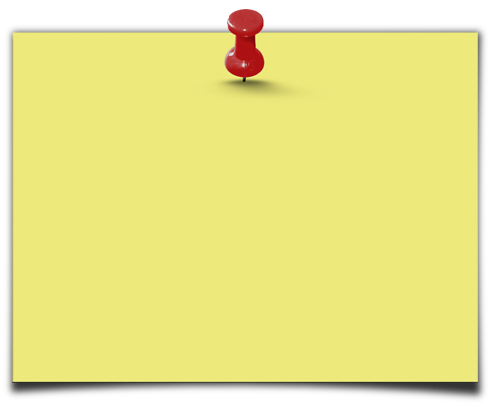 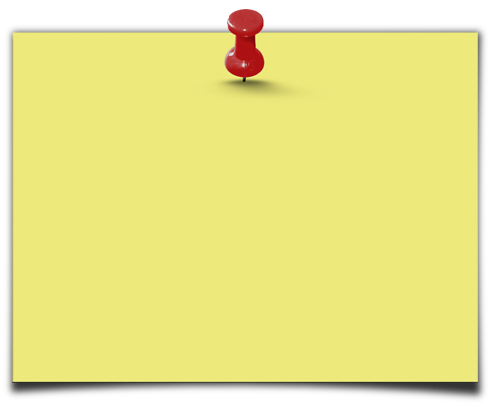 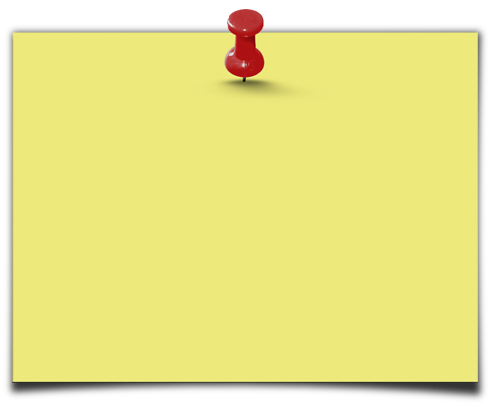 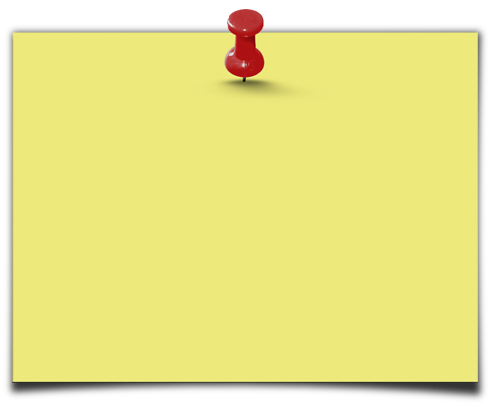 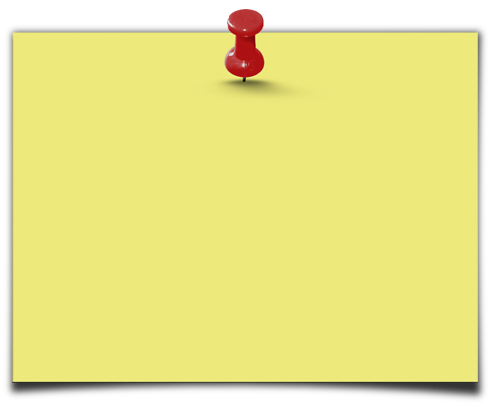 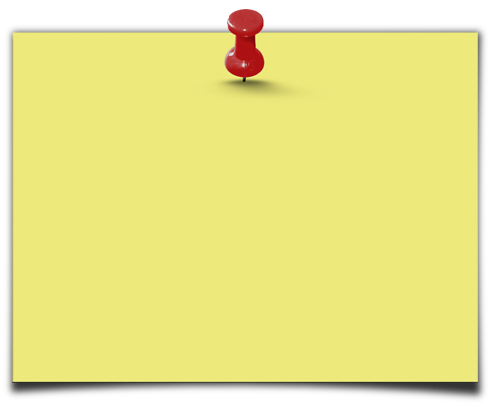 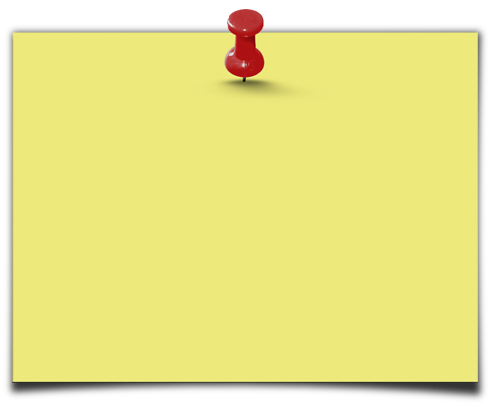 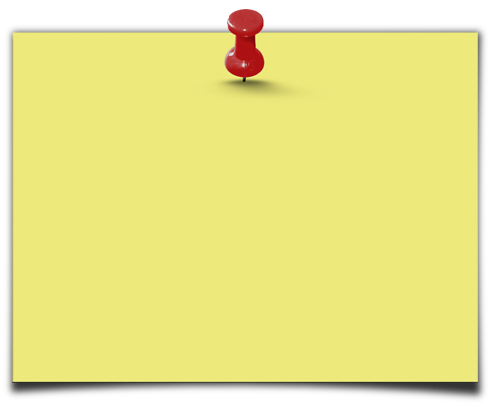 MEDIOS
INMEDIATAS
Estabilizar los precios de productos en Mercado (consumidores)
Reducir de los COV y CTV, incremento de pérdidas
Incrementar los excedentes de los productores
Participación en limpieza de ODrenaje
Corregir Puntos críticos
Contener Migración¿?!
Mantenimiento adecuado
Mejorar Diseño
MEDIOS
MEDIOS SECUNDARIOS
Identificación de alternativas de solución
El tipo de preguntas a hacerse cuando se ha completado el árbol de objetivos e identificadas acciones, son:
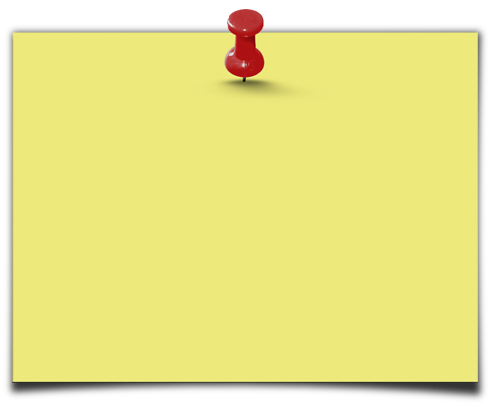 ¿Deben todos los problemas identificados y/u objetivos ser abordados, o unos pocos seleccionados?
¿Cuál es la combinación de intervenciones que tienen más probabilidades de lograr los resultados deseados y promover la sostenibilidad de los beneficios?
¿Cuáles son los requerimientos de inversiones y los costos recurrentes de las diferentes posibles intervenciones, y cuál puede ser realmente realizada (financiada)?
¿Qué estrategia contará con el apoyo del grupo (s) meta?
¿Qué estrategia va a apoyar más eficazmente el logro de los objetivos institucionales y del PNDH?
¿Cómo pueden los impactos ambientales negativos –si los hubiere- mitigarse mejor?
Identificación de alternativas de solución
Para evaluar intervenciones alternativas en un taller, es útil identificar y acordar un número de criterios de evaluación contra los cuales cada una de las alternativas será calificada o ‘ranqueada’
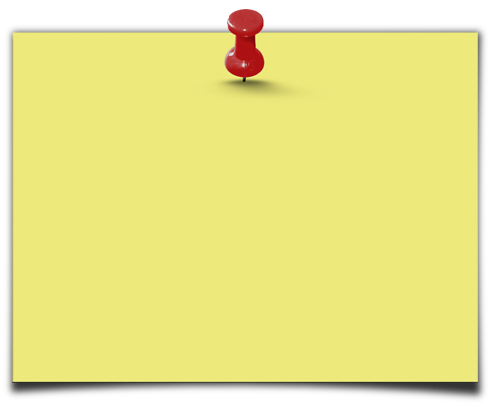 Beneficios del grupo meta
Sostenibilidad de los beneficios
Capacidad de reparar y mantener los activos después del programa / proyecto
Inversión y costos recurrentes requeridos
Viabilidad financiera y económica
Factibilidad técnica
Contribución al fortalecimiento institucional y desarrollo de capacidades de gestión
Impacto ambiental, y 
Compatibilidad del programa con las prioridades sectoriales y nacionales.
Resolución de casos
Equipo de Preinversión

Director de Preinversión 
Roberto Jirón

Especialistas de Preinversión
Martha Prado
Cristel López
León Aburto
Osmar Cuadra